“Implementation process of Blood Bank Information Management Module in PARAS at RGCIRC”
Submitted by- 

Shruti Tyagi
Batch: 2021-2023
(Health Information Technology )
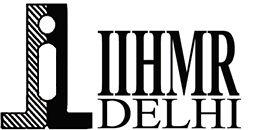 Mentor Approval
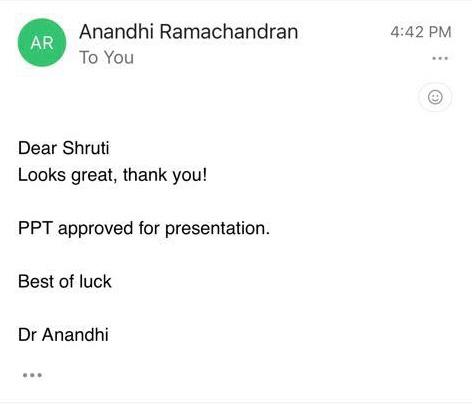 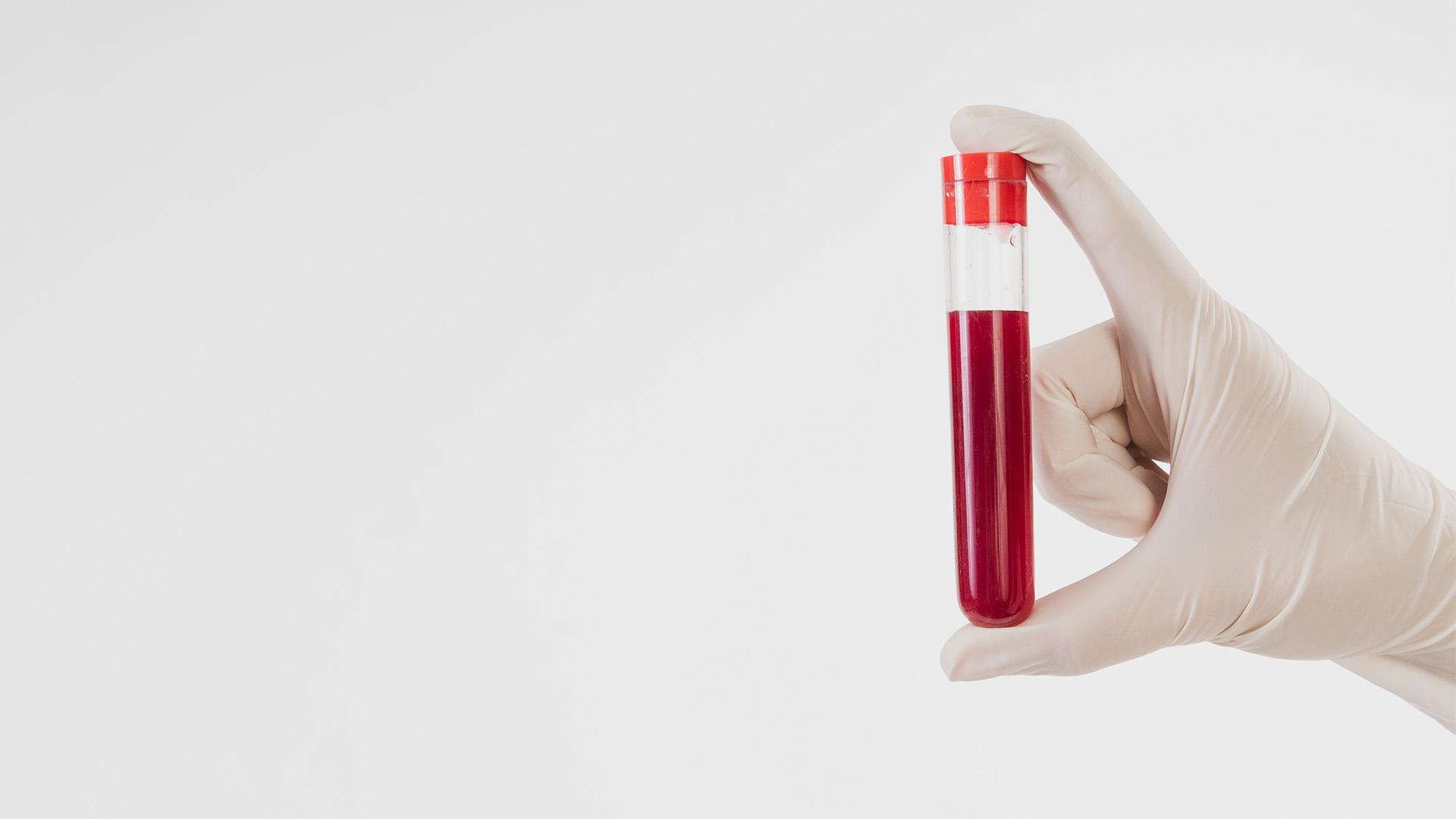 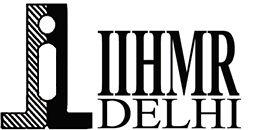 Introduction
What is BBIMS?
Information Management System
Synchronization of Stakeholders (Donors, Hospital Administrators, Blood Banks and Receivers)
Automated Blood Bank Management
Streamlines Blood Bank Operations
Need of  BBIMS?
Enhances Blood Transfusion Safety 
Contributes to Record Keeping
Systemisation of Inventory 
Enhances Data Accuracy
Minimises Blood Wastage
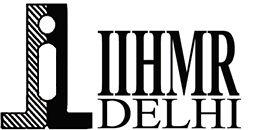 Existing System(Global Vista CIS )
Proposed System(PARAS HMIS)
Lack of Integration within modules
Inefficient Administrative Management
Inadequate Inventory
Non-Intutive Interface
Tedious record management
Manual Data Handling 
Time-consuming data management
Need for upgrade
Seamless integration
Enhanced Functionality
User-Friendly Interface
Enhanced Data Accuracy
Greater Efficiency
Automated Blood Processes 
Better Inventory Management 
Streamlined Operations
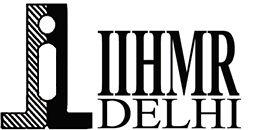 Process of Implementation
Post-Implementation
Implementation
Pre-Implementation
Change Management

Rapid Implementation

Extensive Support
 
Encouraging Practice
Communication & Engagement 

Workflow Redesign
 
Project Planning 

Training  

User-Acceptance Testing
Upgrades

Training

Assessment
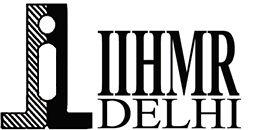 Objectives of the Study
Primary Objective:
To study the Implementation Process of the Blood Bank Module in PARAS HMIS at RGCIRC and conduct user Acceptance Testing.

Specific Objectives:
Understanding the Blood Bank Management System
Carrying Out User-Acceptance Testing to Identify Bugs& Errors in the system.
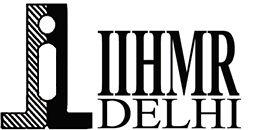 Methodology
Type of Study: Cross-Sectional Study
Study area: Blood Bank and IT Department, RGCI Hospital, New Delhi
Duration of study : 3 Months (7th February 2023- 7th May 2023)
Type of data: The data used for this study is Primary Data. The data was collected directly from End-users. 
Sampling Size: 25
Sampling Technique: Complete Enumeration Sampling of Blood Bank Department
Study Population: End Users- Blood Bank Supervisors and Technicians
Inclusion Criteria: Blood Bank Supervisors & Technicians actively utilise Blood Bank Module on HMIS.
Exclusion Criteria: Nursing Staff not actively utilising Blood Bank Module on HMIS
Data Collection Tool/UAT Tool : Structured Questionnaire (Open Ended & Closed Ended Questions)
Data Collection Procedure: The questionnaire was distributed to the end-users to conduct User Acceptance Testing (UAT). 
Data Analysis: Microsoft Excel is used for Data Analysis & Visualisation
Ethical Approval: SRB Clearance Obtained 
Ethical Considerations: 
Informed consent was obtained from participants after providing comprehensive knowledge about the study
Participants were given the Right to voluntary participation and withdrawal at any stage. 
Privacy and anonymity are strictly maintained.
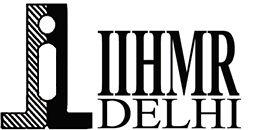 Result
Entering and Retrieving Test Results: 

Always: 4% (1 respondent)
Often: 48% (12 respondents)
Sometimes: 32% (8 respondents)
Rarely: 12% (3 respondents)
Never: 4% (1 respondent)

Interpretation:-
Positive: 
52% of users reported using it frequently or always indicating high frequency of utilisation & system’s effectiveness.
Negative: 
32% reportd sometime indicating moderate usage while 
16% of usersr used it rarely or ever, indicating areas for improvement.
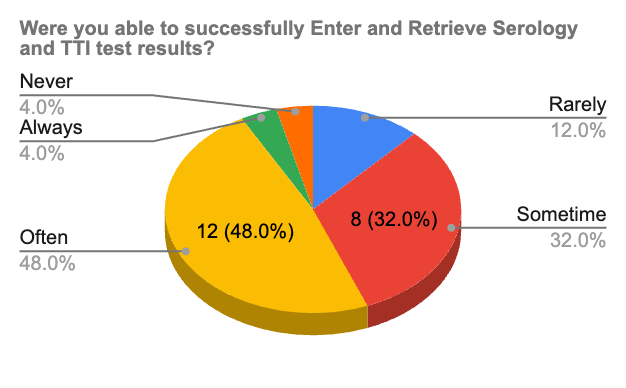 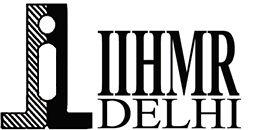 Result
Data Entry and Retrieval of Donor Information:
Often: 40% (10 respondents)
Sometimes: 44% (11 respondents)
Rarely or always: 8% each (2 respondents each)

Interpretation:-
Positive:- 
48% are able to enter and retrieve donor information, Always or often indicating system effectiveness.
Negative:-
 However, it is concerning that 44% reported sometimes while 8% reported rarely. This highlights the need for enhancements to improve user experience.
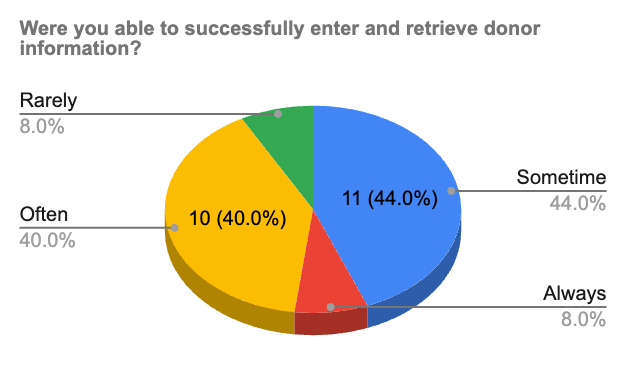 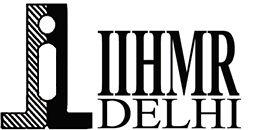 Result
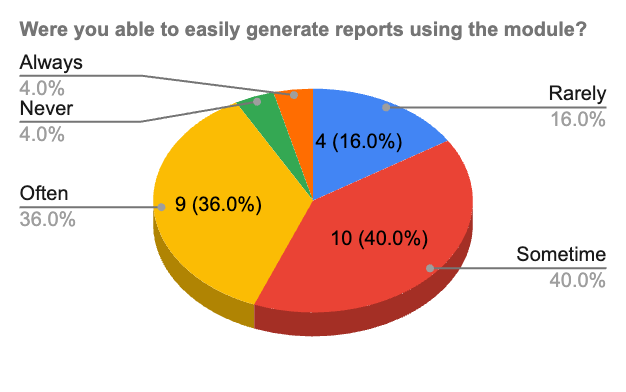 Report Generation
Often: 48% (12 respondents)
Sometimes: 28% (7 respondents)
Rarely or always: 8% each (2 respondents each)

Interpretation:-
Positive: 
40% generate reports sometimes, and 36% often indicate the module’s effectiveness.
Negative: 
16% generate reports rarely, absence of a compatibility report reprint option.
This suggests a potential issue or limitation of the module
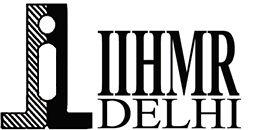 Result
Bulk Issue Resolution:
Agreed: 56% (14 respondents)
Strongly agree: 32% (8 respondents)
Neither agreed nor disagreed: 12% (3 respondents)

Interpretation:-
56% agree, and 32% strongly agree, majority of respondents exhibited confidence in module’s ability resolving bulk issues faced in Global Vista
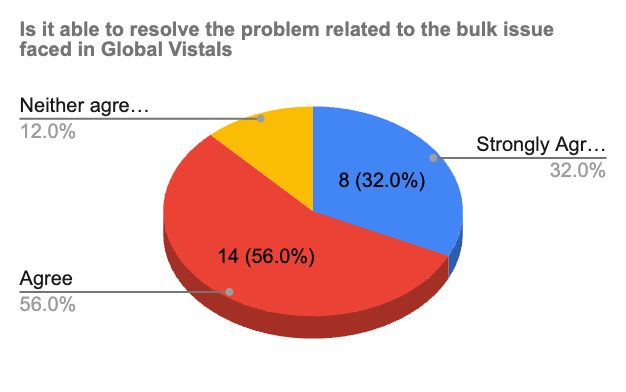 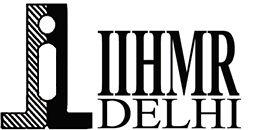 Result
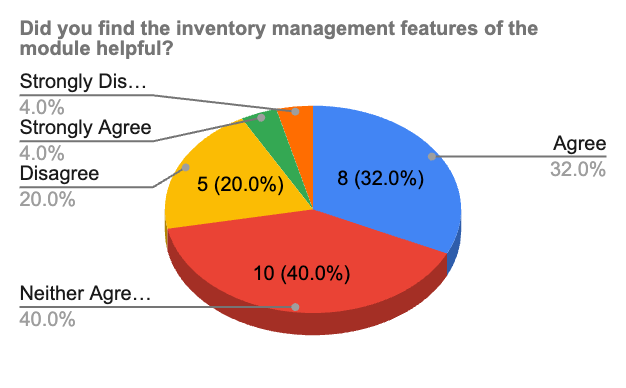 Inventory Management Features
Helpful: 36% (19 respondents)
Dissatisfied: 24% (6 respondents) 
Neutral 40% (10 Respondents)

Interpretation:-
Positive: 
36% find inventory management helpful.
Negative: 
40% Neutral
24% dissatisfied, indicating areas for improvement.
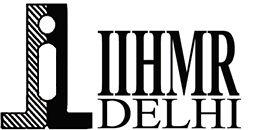 Result
Conversion & Splitting 
Often: 48% (12 respondents)
Sometimes: 28% (7 respondents)
Rarely or always: 8% each (2 respondents each)

Interpretation:-
Positive: 
56% users report successful conversion and splitting always or often indicating module’s effectiveness.
Negative: 
44% remained neutral or dissatisfied indicating Inconsistencies & errors with component segregation and freezing volumes
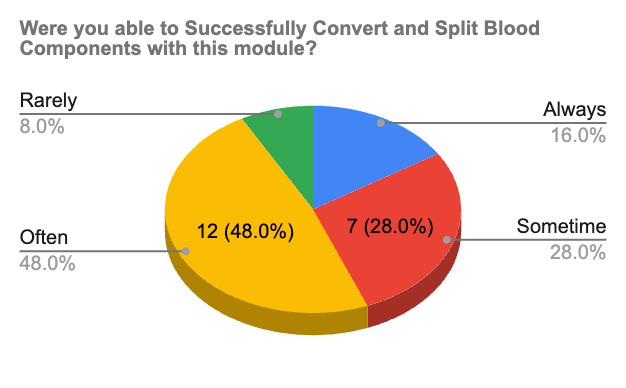 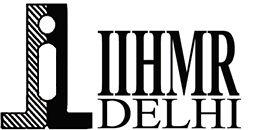 Result
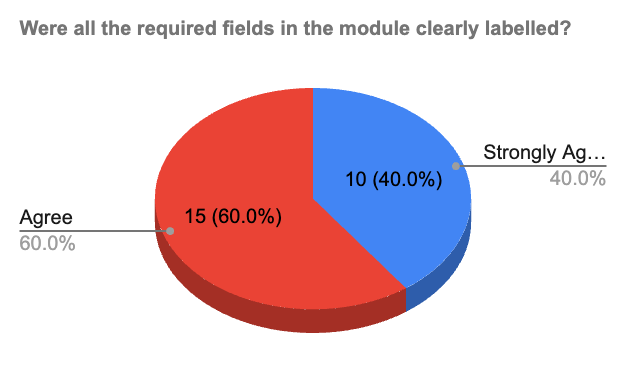 Clarity of labelling:
Agreed: 60% (15 respondents)
Strongly agree: 40% (10 respondents)

Interpretation:-
40% Strongly Agreed, 60% agreed that all required fields were clearly labelled, indicating user’s ease and satisfaction.
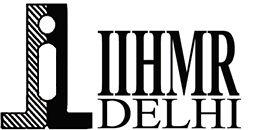 Result
Efficiency in managing administrative tasks:
Strongly agree: 8% (2 respondents)
Agree: 64% (16 respondents)
Neither agree nor disagree: 24% (6 respondents)
Disagree: 4% (1 respondent)

Interpretation:-
Positive: 
72% agree, highlighting ability to streamline processes & improve efficiency 
Negative:
 24% remain neutral indicating further evaluation and potential improvements
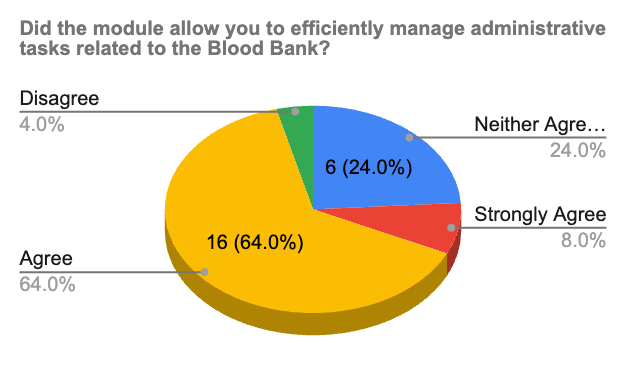 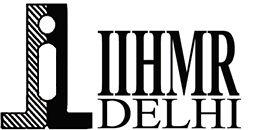 Result
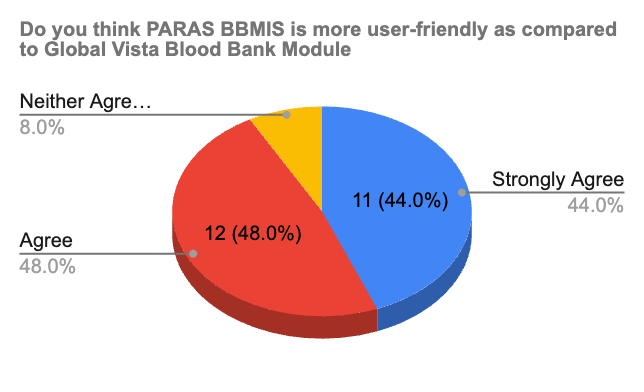 User Friendly 
Strongly agree: 48% (12 respondents)
Agree: 44% (11 respondents)
Neither agree nor disagree: 8% (2 respondents)

Interpretation:-
92% perceive PARAS BBMIS as more user-friendly as compared to Global-Vista demonstrating success in enhancing user-Experience. However 8% remained neutral, indicating need for further assessment and potential improvements
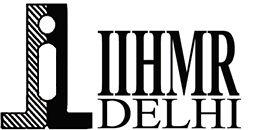 Result
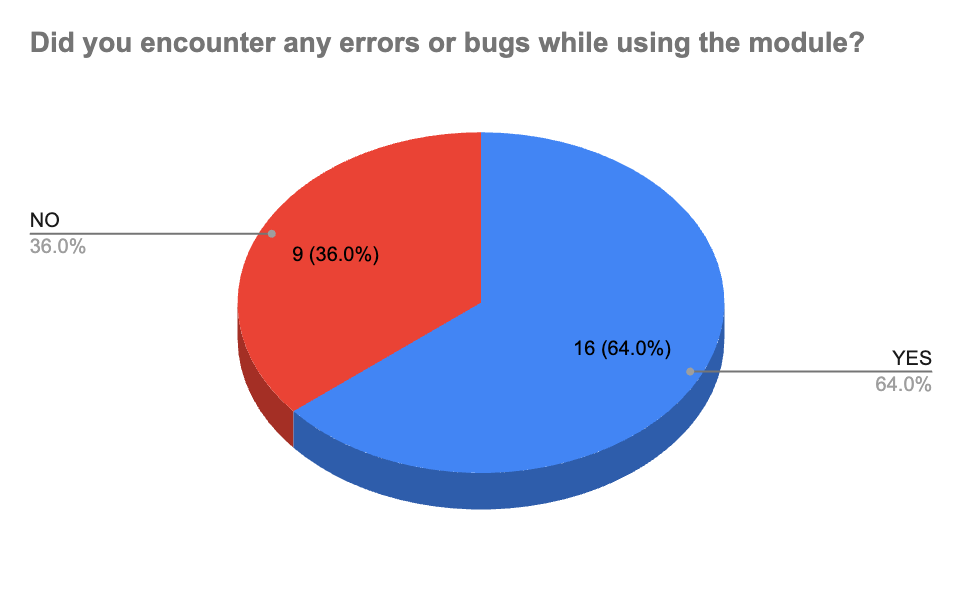 Bugs & Errors 
Yes: 64% (16 respondents)
No: 36% (9 respondents)

Interpretation:-
64% reported bugs or errors, 
providing valuable insights into specific areas requiring attention and improvement. Identified concerns, such as incorrect issue slip information, calculation errors, and bulk issue page errors.
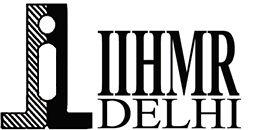 Module Errors & Bugs Reported
Component Segregation: 
Issues with component segregation. 
Volumes of segregated components do not freeze 

Screening Process: 
In screening, sometimes saving occurs without all the mandatory tests, i.e., blood grouping, antibody screening, and Rh and Kell 

Request Page: 
The last investigations not captured on the request page


Bulk Issue Page: 
The bulk issue page throws errors sometimes
Inventory Calculation Issues: 
The calculation in inventory is not correct 
Calculation in inventory is incorrect 

Crossmatch Page: 
The view option for crossmatched units is not available Unit number of crossmatched units disappears after some time 

Reporting functionality 
No option to reprint compatibility reports 

Billing Issue 
The issue with billing for day-care patient
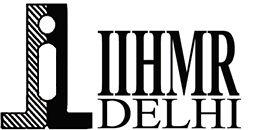 Result
Overall Performance
Satisfied: 64% (16 respondents)
Neutral: 32% (8 respondents)
Dissatisfied: 4% (1 respondent)

Interpretation:-

Positive:-
64% express satisfaction.
Negative:-
 32% neutral, 4% dissatisfied,  potential improvements needed to address their issue and ensuring alignment of module with User’s Expectations.
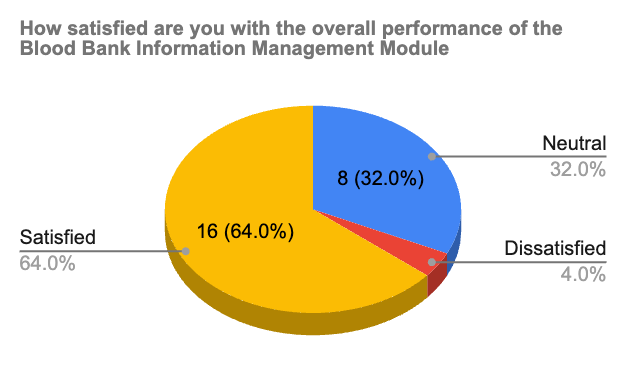 Suggestions for Module Improvement
End-User Feedback
Inventory:
Segregated Components: Implement slight changes, such as freezing and restricted editing, for better management of segregated components.

Unit Discarding Procedure: Fix the procedure for discarding units, ensuring it is efficient and automated.

Inventory: Enhance the inventory management system. 
Improve stock summary and formatting for stickers.
Testing:
Crossmatch Page: Make the crossmatch page more thorough and implement necessary improvisations.

Testing Results: Pay more attention to the testing results in part and ensure accuracy and reliability.

 Billing:
Bill Number: Address the problem related to bill numbers and work towards a solution.
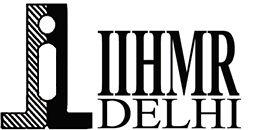 Discussion
The study focuses on the implementation of the BBMIS in HMIS PARAS at RGCI Hospital 
Addressing the inefficiencies and flaws present in the current blood bank system.
Insights from 25 Respondents Assessing Functionality and Efficiency 
The study explores user satisfaction, their experience with the BBMIS module, and how training and support influence their perception of the system.
64%
Overall Satisfaction with the module
System Analysis and Improvement
 
Identification and resolution of bugs and errors to address system-related issues.
Identifies Challenges related to component segregation and freezing
Inventory management features in the BBMIS module are effective however, enhancement of the accuracy needed
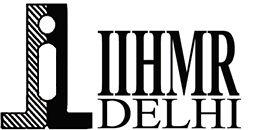 Discussion
Recommendations and Development
 
The study Identifies Insights and Development Possibilities Addressing System Limitations and User Concerns

The BBMIS module can potentially improve blood transfusion services and enhance patient safety through Continuous Monitoring, Feedback, and Improvements

It explores the possibility of Additional Functionalities and enhancements that can optimize blood bank operations 

It Contributes to existing knowledge on Blood Bank Information Management by providing new insights

Limitations and Future Research Directions: 
 
The study recognizes the sample size and context limitations and encourages further research with larger samples, multi-centre studies, and comparative analyses
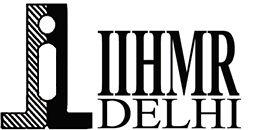 Recommendations
Address neutral and dissatisfied respondents to enhance user satisfaction 

Enhance the inventory management features by addressing limitations & Calculation mistakes 

Robust Monitoring and evaluation to identify areas for improvement & minimising Errors
Improve user training and support to maximise understanding and utilisation

Increase your research and development efforts to address bugs & errors
Improve the reporting functionality for better decision making
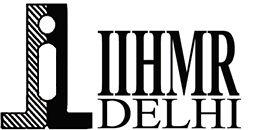 Conclusion
BBMIS enhances transfusion services and user safety. 

A User-friendly interface improves accuracy and reduces manual entry. 

Opportunities for improvement in donor records and inventory management.
Combining BBMIS with PARAS HMIS improves efficiency and standardization. 

Continuous feedback is crucial for system improvement and user satisfaction.

 Study’s findings influence inform decision-making and ongoing BBMIS development.
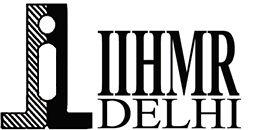 References
Ansari S, Site S. A study on devlopment of blood bank management system [Internet]. Ijrdet.com. [cited 2023 Jun 11]. Available from: https://www.ijrdet.com/files/Volume11Issue9/IJRDET_0922_06.pdf

2. International journal of scientific & technology research [Internet]. Ijstr.org. 2011 [cited 2023 Jun 11]. Available from: https://www.ijstr.org/fin

3.Blood Bank Management System - ebloodbanking [Internet]. Jagriti.co.in. [cited 2023 Jun 11]. Available from: http://www.jagriti.co.in/solutions/healthcare/blood-bank-management-application

4.Blood Bank Management System A Brief Introduction [Internet]. Imimg.com. [cited 2023 Jun 11]. Available from: https://5.imimg.com/data5/SELLER/Doc/2020/9/UL/AB/AW/2678632/blood-bank-management-software.pdf

5.Chawan I, Shinde S, Gaddam Y, Talele A, Dudwadkar A. ”Blood Bank Management System” [Internet]. Irjet.net. [cited 2023 Jun 11]. Available from: https://www.irjet.net/archives/V8/i6/IRJET-V8I668.pdf

6.Design and Implementation of blood bank management system [Internet]. IJSREM. IndoSpace Publiations; 2022 [cited 2023 Jun 11]. Available from: https://ijsrem.com/download/design-and-implementation-of-blood-bank-management-system/ 

7.Divyabharathi P, Kathiresan R. Automated blood bank and patient management system using raspberry pi [Internet]. Ijirset.com. [cited 2023 Jun 11]. Available from: http://www.ijirset.com/upload/2020/march/64_EE323_MCS.PDF

8.ERP - Blood Bank Management system [Internet]. Coelentera.com. [cited 2023 Jun 11]. Available from: http://www.coelentera.com/ERP-BloodBank-Software.aspx
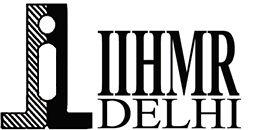 References
9.Halle P, Pakhare S, Funde P. Blood Bank Management System [Internet]. Ijsrset.com. [cited 2023 Jun 11]. Available from: https://ijsrset.com/paper/5770.pdf

10.Hospital management information system software company India, Electra HIS [Internet]. Acgil.com. [cited 2023 Jun 11]. Available from: https://www.acgil.com/products/bloodbank_management_software.htm

11. Kayode AA, Adeniyi AE, Ogundokun RO, Ochigbo SA. An Android based blood bank information retrieval system. J Blood Med [Internet]. 2019;10:119–25. Available from: http://dx.doi.org/10.2147/JBM.S197350

12.Kulshreshtha V, Maheshwari S. Benefits of management information system in blood bank [Internet]. Researchinventy.com. [cited 2023 Jun 11]. Available from: http://www.researchinventy.com/papers/v1i12/B0112005007.pdf

13.Kumar S. 3.About project Online Blood Donation management System 3.1 introduction. sandy [Internet]. 2020 [cited 2023 Jun 11]; Available from: https://www.academia.edu/42007914/3_About_Project_Online_Blood_Donation_management_System_3_1_Introduction

14.Madhu Kumar V, Supriya B. Design and Implementation of e-blood bank [Internet]. Jetir.org. [cited 2023 Jun 11]. Available from: https://www.jetir.org/papers/JETIR1712105.pdf

15. Maheshwari S, Associate Professor. Blood Bank Management Information System in India [Internet]. Ijera.com. [cited 2023 Jun 11]. Available from: https://www.ijera.com/papers/vol%201%20issue%202/012260263AF.pdf

16.Masram C, Mulani A, Bhitale R, Koli J. Online Blood bank Management System [Internet]. Irjet.net. [cited 2023 Jun 11]. Available from: https://www.irjet.net/archives/V8/i6/IRJET-V8I6763.pdf

17.May- A. BLOOD BANK MANAGEMENT SYSTEM [Internet]. 47.12.35. [cited 2023 Jun 11]. Available from: http://103.47.12.35/bitstream/handle/1/2179/17SCSE104037_SHUBHAM%20CHOUDHARY%20PROJECT-2%20FINAL%20REPORT%20-%20Shubham%20Choudhary.pdf?sequence=1&isAllowed=y
Thankyou
Pictorial Journey
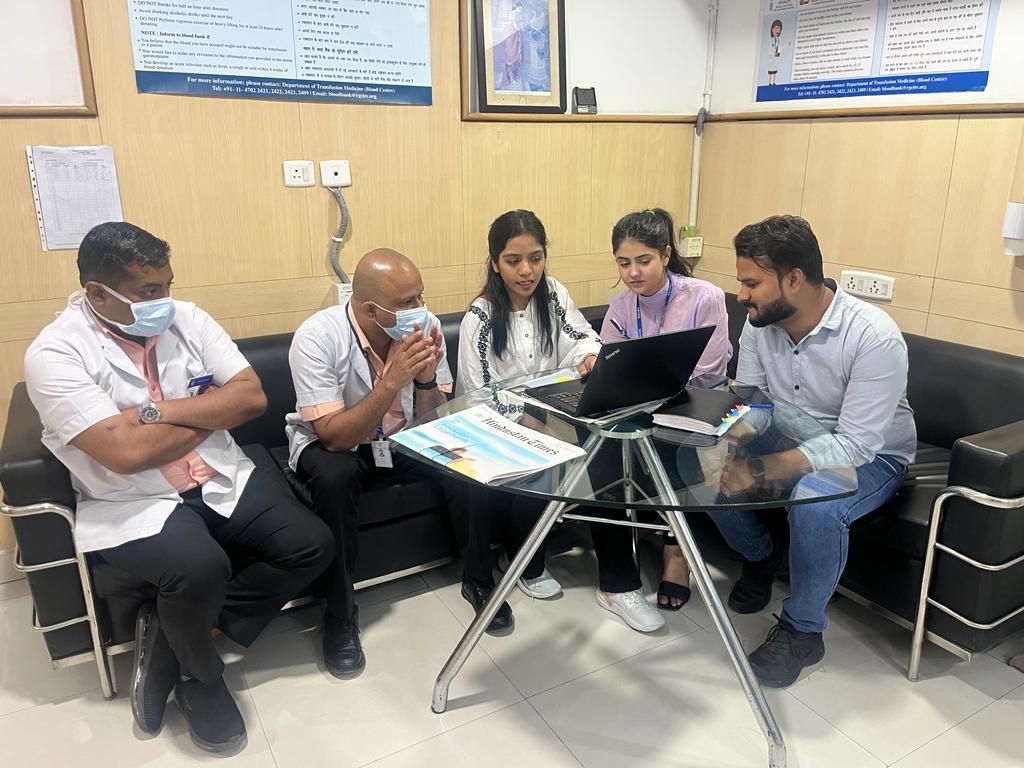 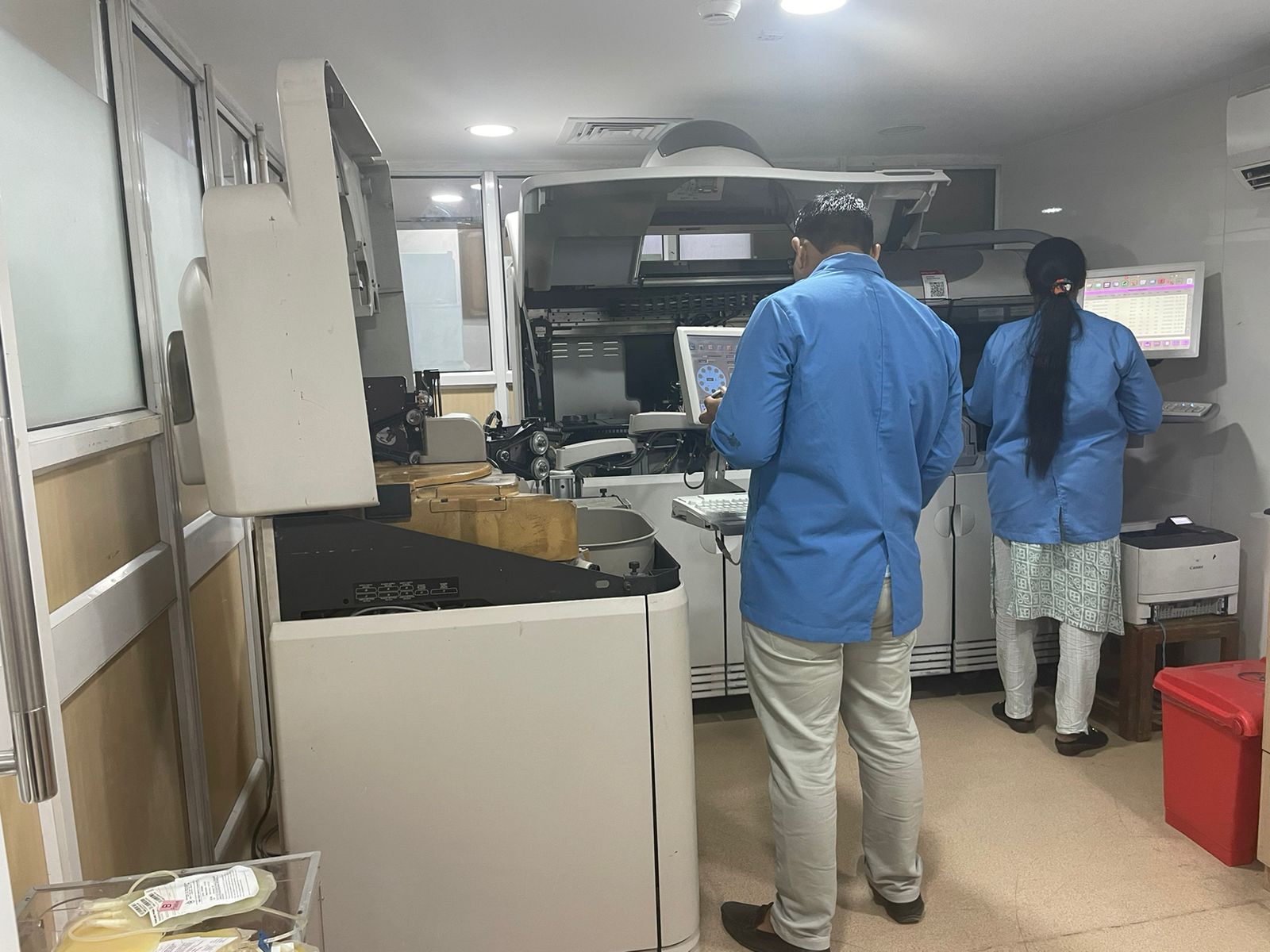 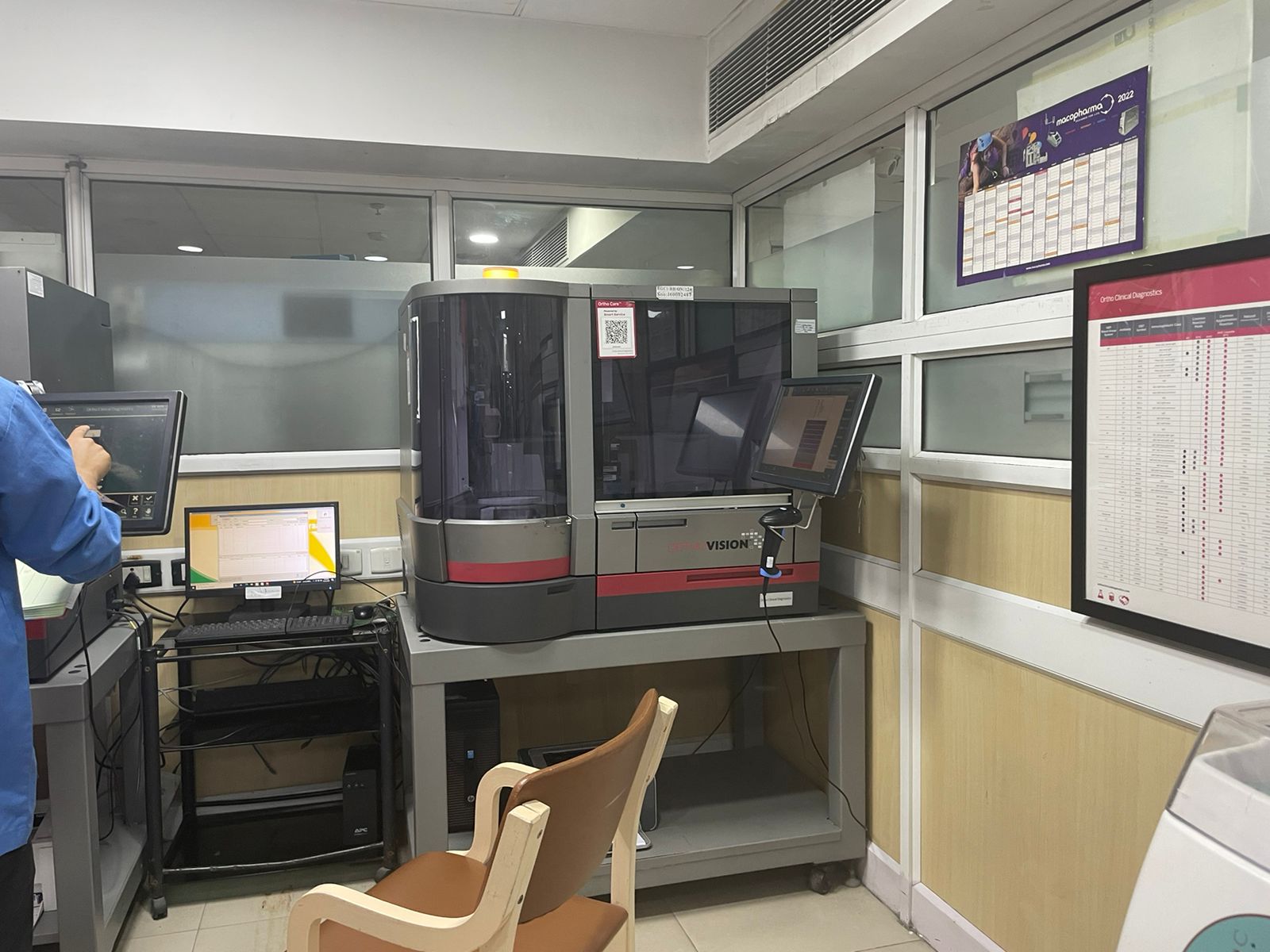